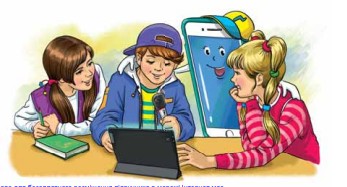 Дізнаюся більше про дієслово
4 клас
Змінювання дієслів за числами
Налаштування на урок. Аутотренінг
Щоб урок нам розпочати,
Треба разом промовляти:
«Я уважний і серйозний,
Хоч іще малого зросту.
Зараз з силами зберусь,
Я нічого не боюсь.
Впевнений, кмітливий я,
Хочу отримати знання»
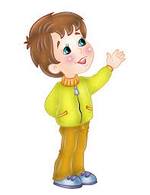 Мотивація навчальної діяльності
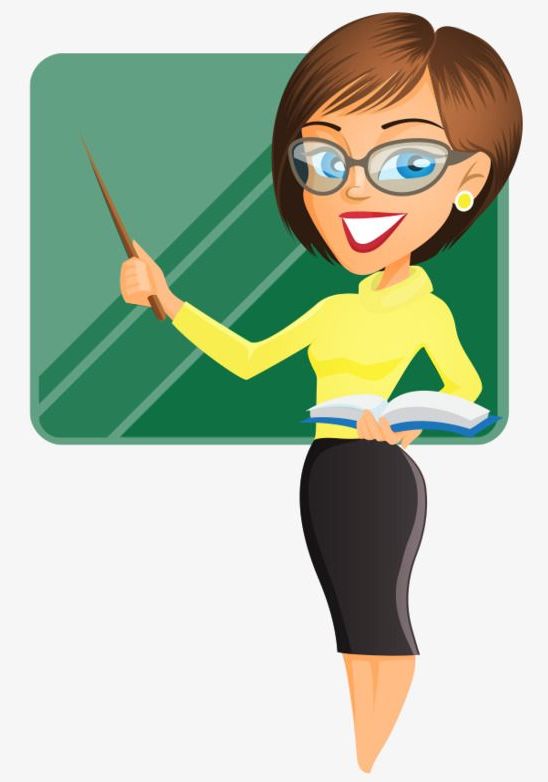 Сьогодні ми повторимо знання про змінювання дієслів за числами. Будемо шукати у тексті потрібну інформацію. Напишемо розповідь на задану тему.
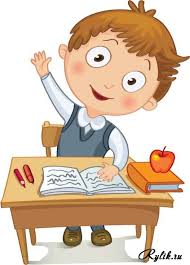 Вправа «Закінчи речення»
означає дію предмета і відповідає на питання що робити? що зробити?
Дієслово – це частина мови, яка …
В мовленні дієслово пов’язане з …
іменником
Дієслова змінюються за …
числами й часами
В реченні дієслово частіше буває …
присудком
Початковою формою дієслова є:
Неозначена форма
Неозначена форма дієслів відповідає на питання:
Що робити? Що зробити?
-ти (-ть)
Закінчення дієслів у неозначеній формі …
Згадай
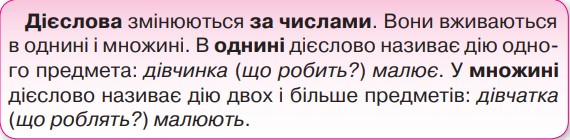 Прочитай вірш. Розкажи, яку картину природи ти собі уявляєш. Випиши дієслова у дві колонки, скориставшись правилом.
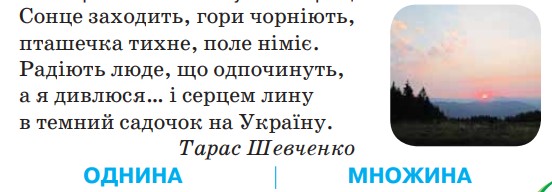 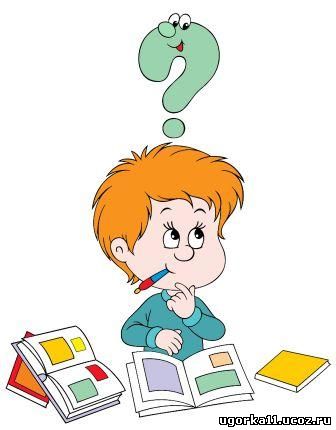 Доповни своїми словами колонку з меншою кількістю слів.
Чорніють
радіють
одпочинуть
Заходить
тихне
німіє
дивлюся
лину
Тренувальна вправа
Прочитай рядки ще одного вірша. Який час доби описав автор? Якими дієсловами він передав красу природи на світанку?
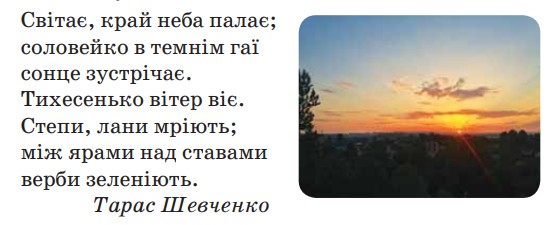 Випиши 
з вірша дієслова 
у дві колонки.
Однина
Множина
Доповни своїми словами колонку з меншою кількістю слів.
Світає
палає
зустрічає
віє
Мріють
зеленіють
Японська мова
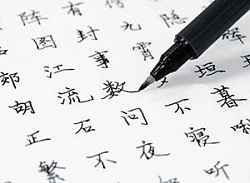 Японська мова дуже складна для вивчення. Прочитай текст і поясни чому.
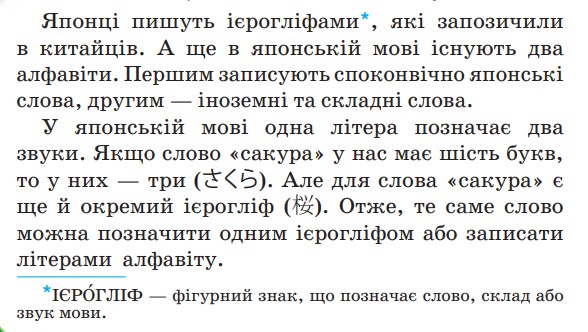 Пише 
запозичив/ла 
існує 
записує
Пишуть  –
запозичили –
існують – 
записують –
Випиши в колонку дієслова, вжиті у множині.
Утвори від них форму однини й запиши у другу колонку.
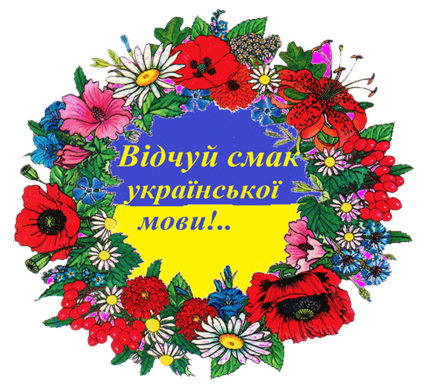 Творча робота
Напиши повідомлення японським школярам про українську мову. (3-4речення)
Довідка:
33
писані
кирилицю
друковані
рядкові
приголосних
прописні
10
голосні
Для запису української мови використовують ____________. В українській абетці _____ літери. Вони бувають за різновидом ___________ і ________, за формою _________ і _________. Серед букв ____ позначають __________ звуки, одна буква звука не позначає зовсім. Інші букви для запису _____________ звуків.
Домашнє завдання
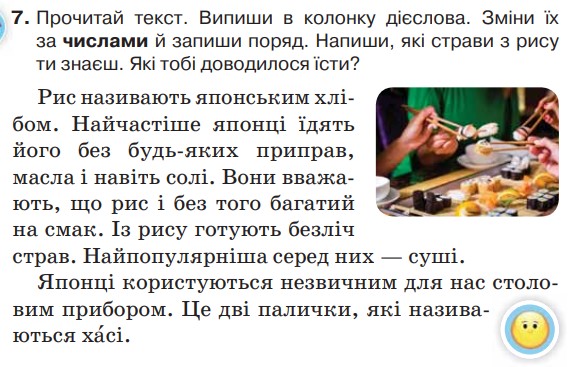 Підсумок уроку
Рефлексія. Вправа «Закінчи речення»
Прорефлексуй свою роботу на уроці у вправі «Закінчи речення»
— З якою частиною мови ми сьогодні працювали на уроці? 
— Що вона означає? На які питання відповідає?
На уроці я зрозумів …
— З якою частиною мови  пов’язане в мовленні дієслово?
— Як змінюються дієслова? 
— Яким членом речення частіше буває?
— Що є початковою формою дієслова? 
— Чому ця форма має таку назву?
— На які питання вона відповідає?
— За яким закінченням можна впізнати неозначену форму дієслова?
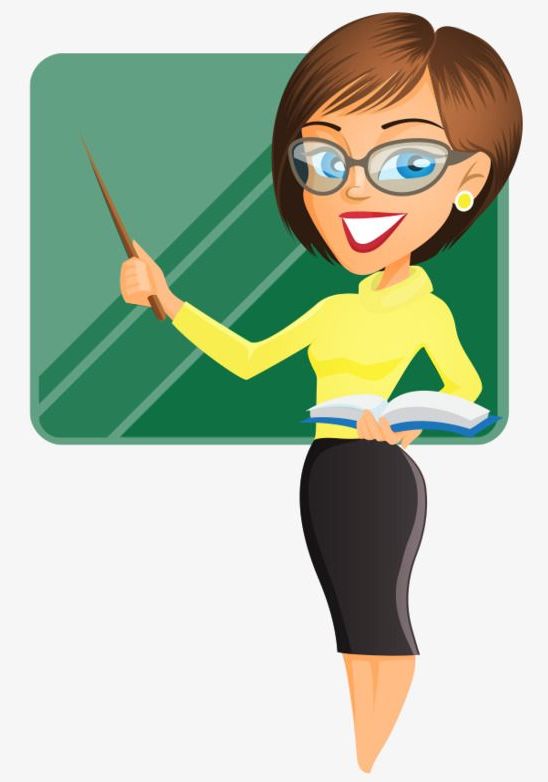 На уроці я запам’ятав …
На уроці я навчився …
На уроці мене зацікавило …
На уроці мені було важко, тому що …